WELCOME
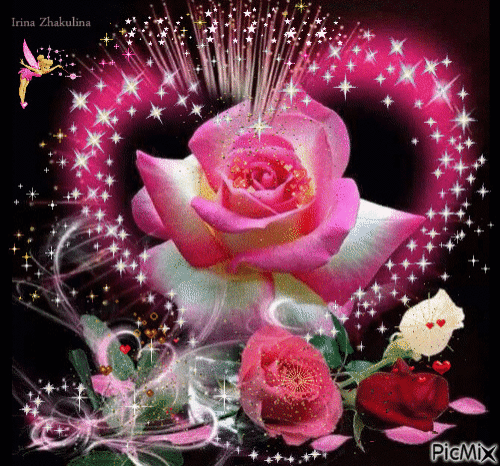 INTRODUCTION:
TEACHER:
LESSON:
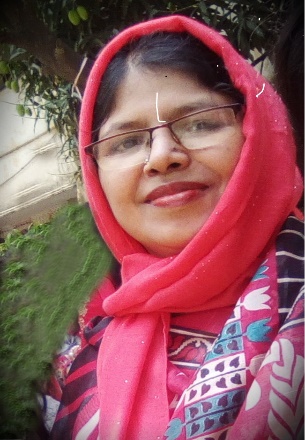 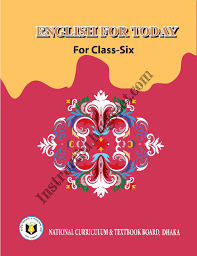 Asma Huq
Asst. Teacher, English
Motijheel Govt. Girls’ High School, Dhaka.
Class: Six
Subject: English 1st Paper
Unit:01,Lesson:01
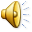 SEE THE PICTURE
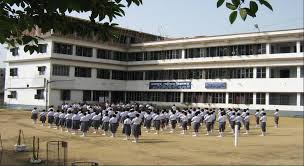 What can you see in the picture?

Ans: It is a picture of a school.
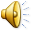 [Speaker Notes: sch]
ANNOUNCEMENT OF THE LESSON:
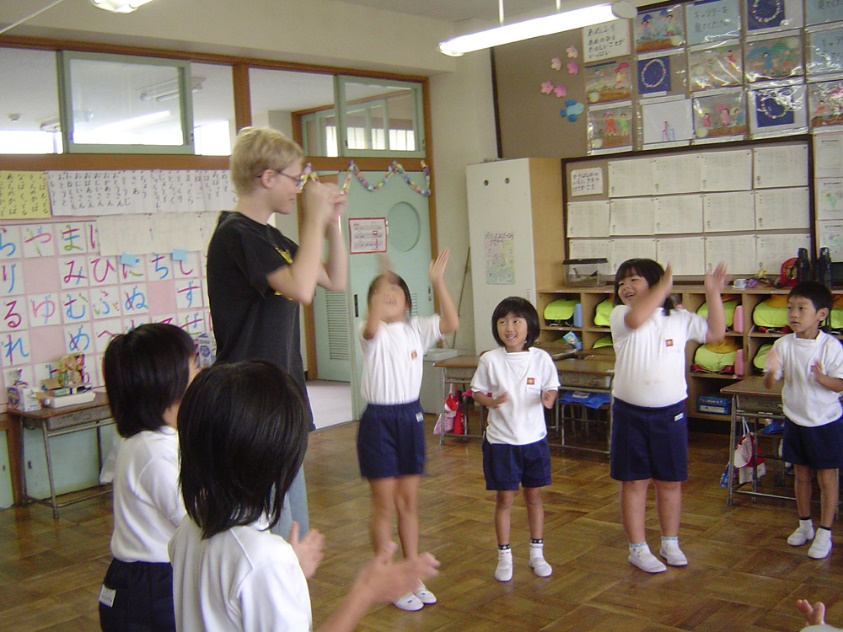 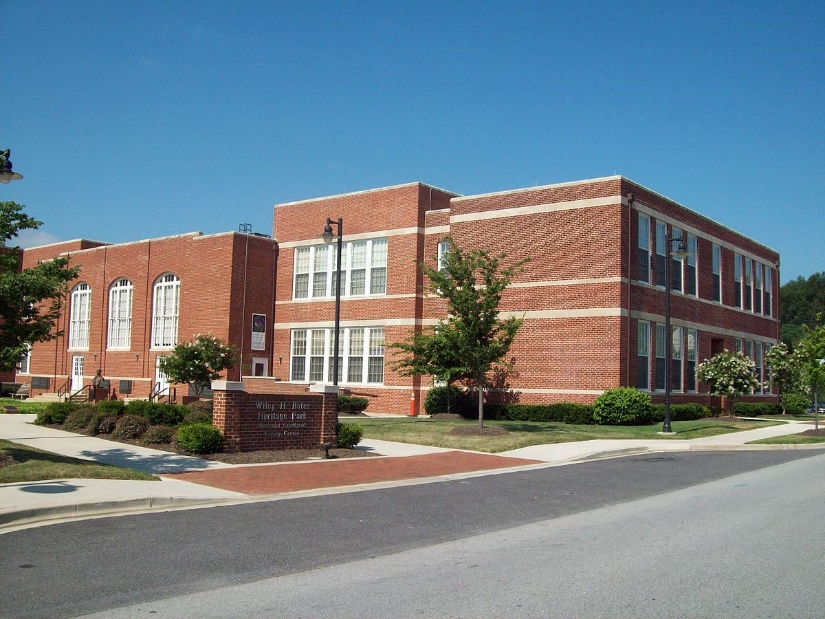 TODAY OUR LESSON IS
‘GOING TO A NEW SCHOOL’
AIMS & OBJECTIVES:

After completing the lesson students will be able to
read & understand texts
talk about people,places and familiar objects in short and simple sentences
write short paragraphs
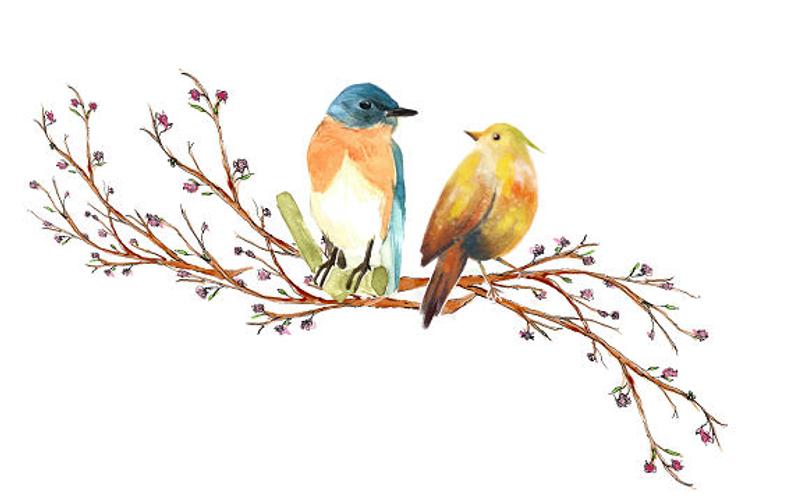 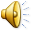 SILENT READING OF THE TEXT
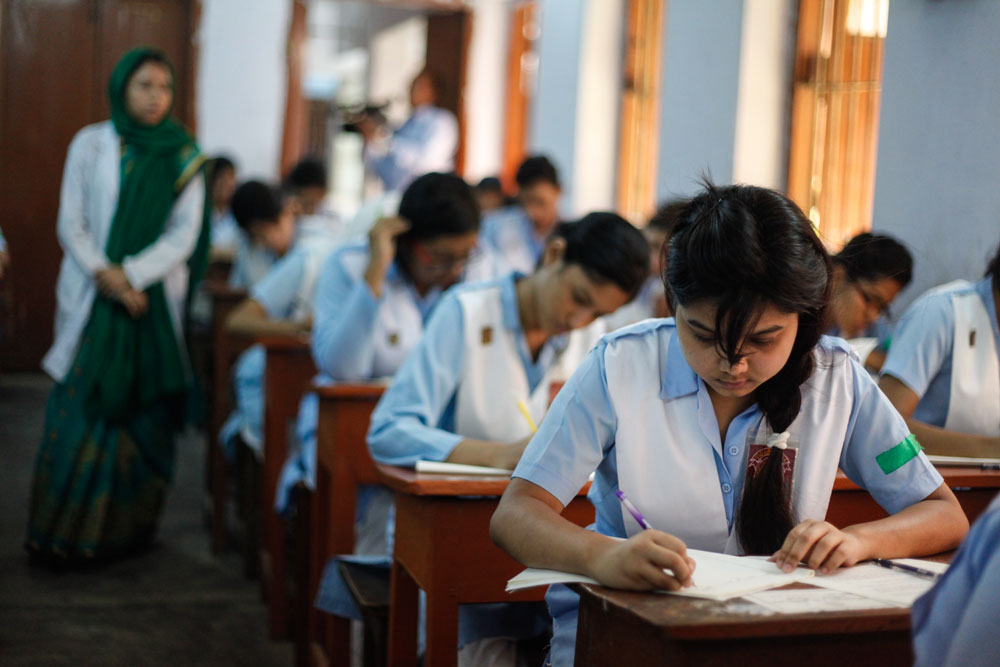 Read the text  silently
INDIVIDUAL WORK
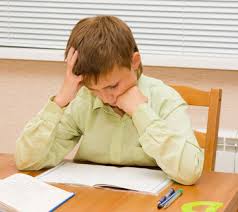 Read the form  and see what  Tarun  has written about himself.
Now write down similar information about yourself.
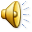 PAIR WORK
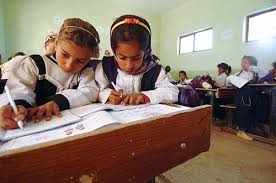 Read the passage about Tarun’s first day in the new   school.
Now ask and answer questions in pairs.
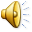 EVALUATION
Talk about your first day at school with your partner  sharing your feelings how you felt that day:
happy/frightend/shy.
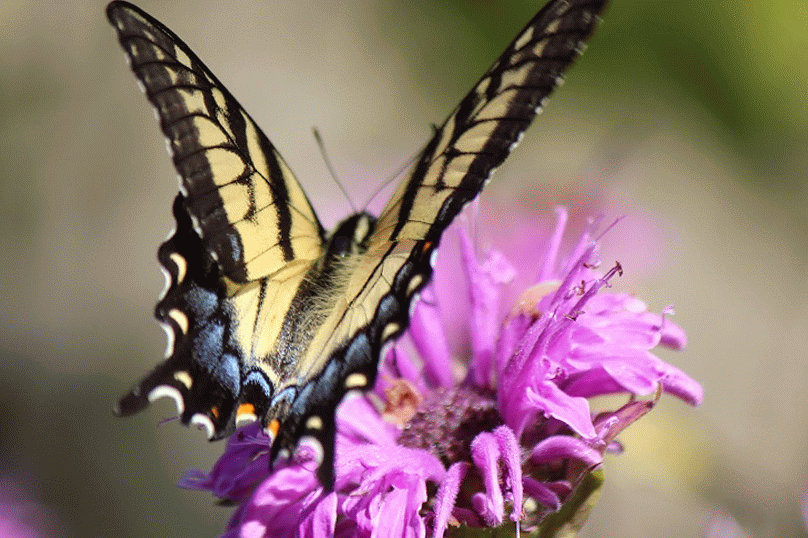 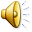 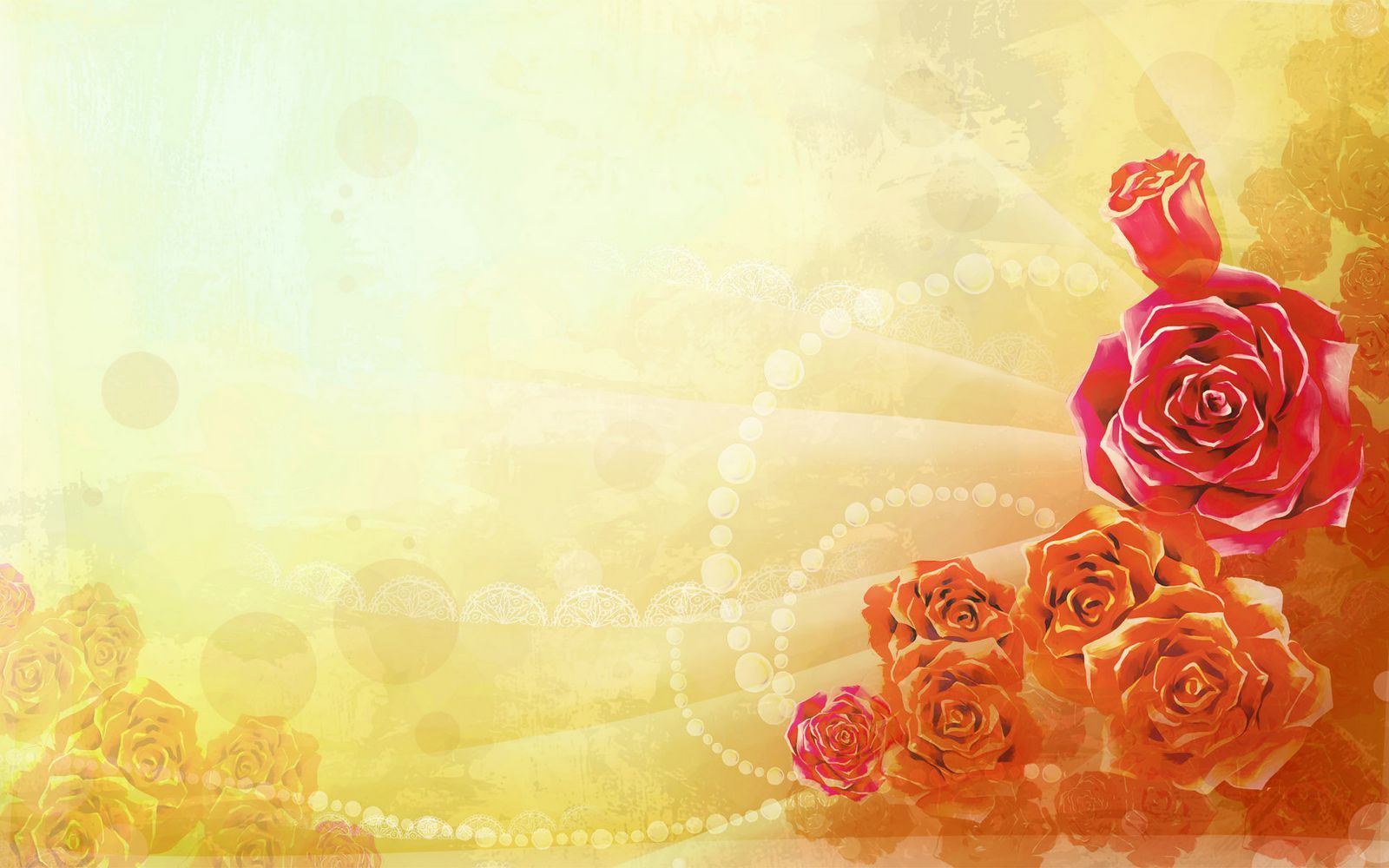 HOME WORK
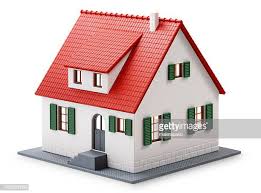 Write a 
paragraph on
Your School
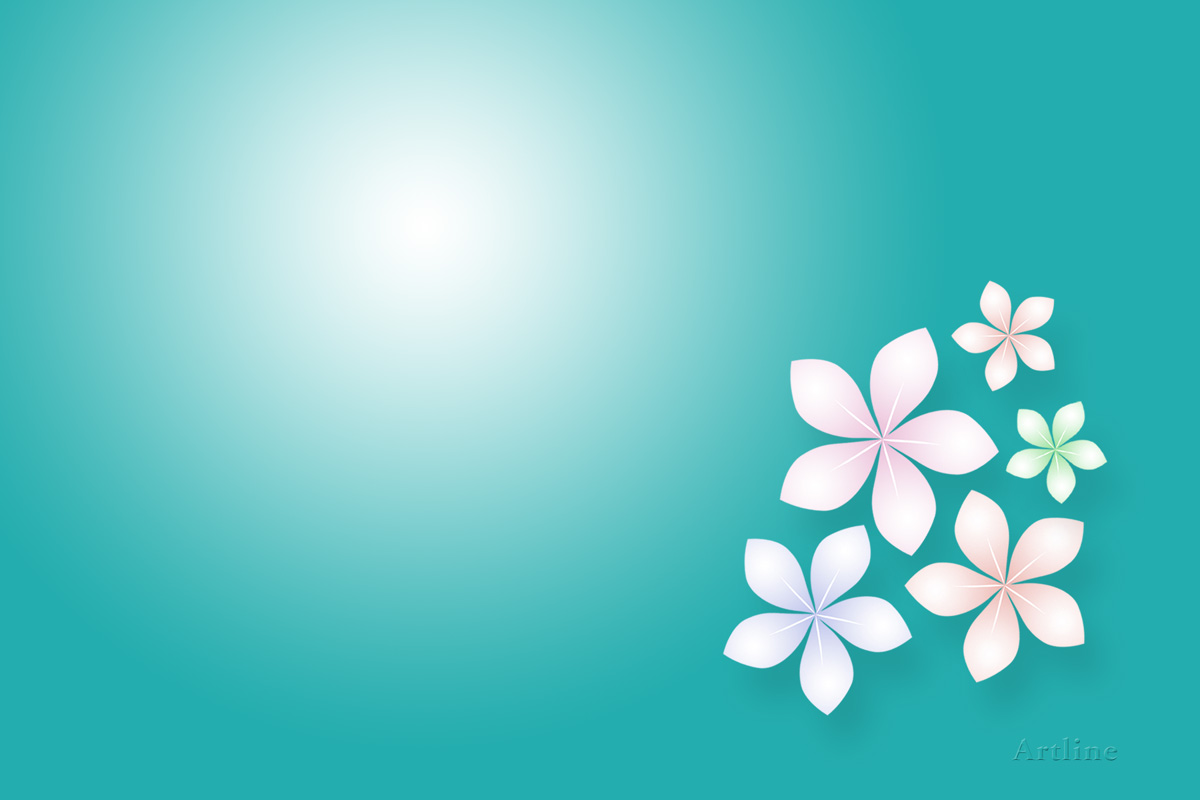 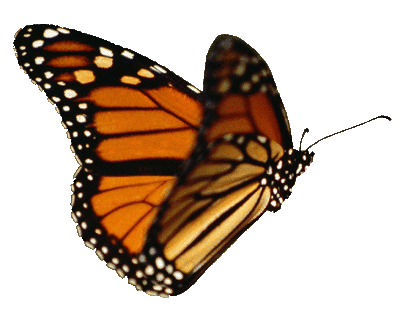 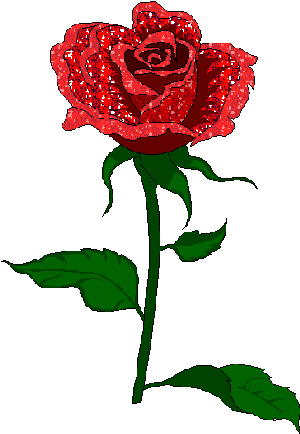 THANK  
YOU